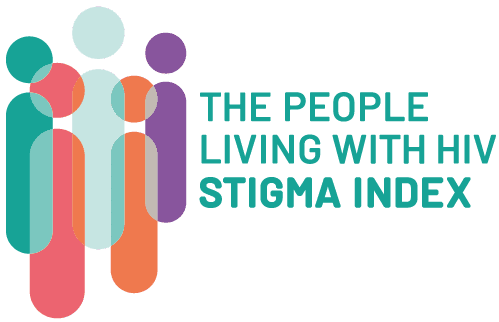 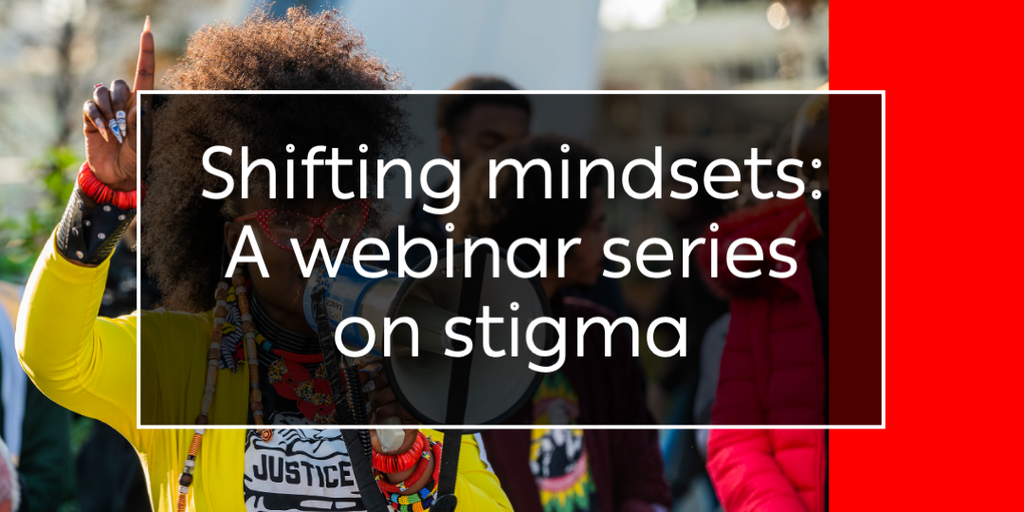 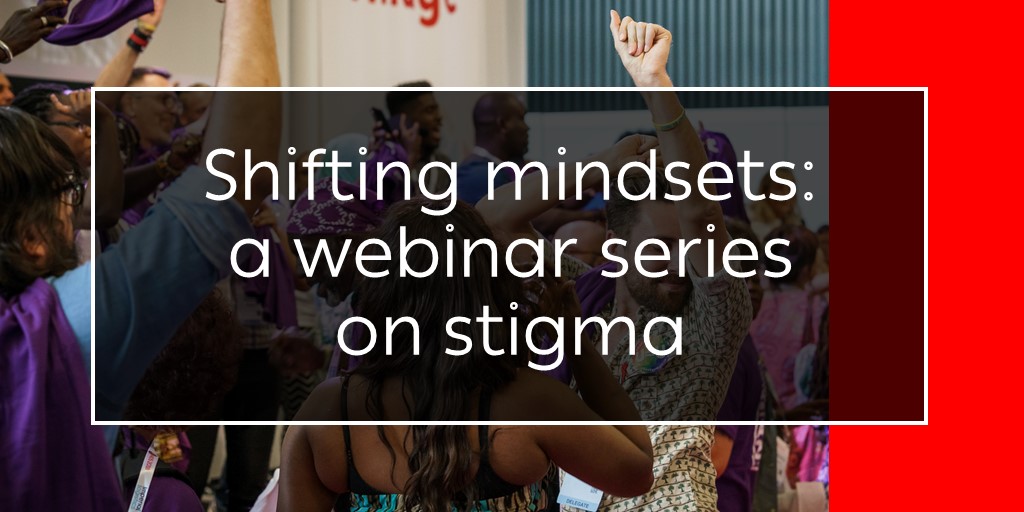 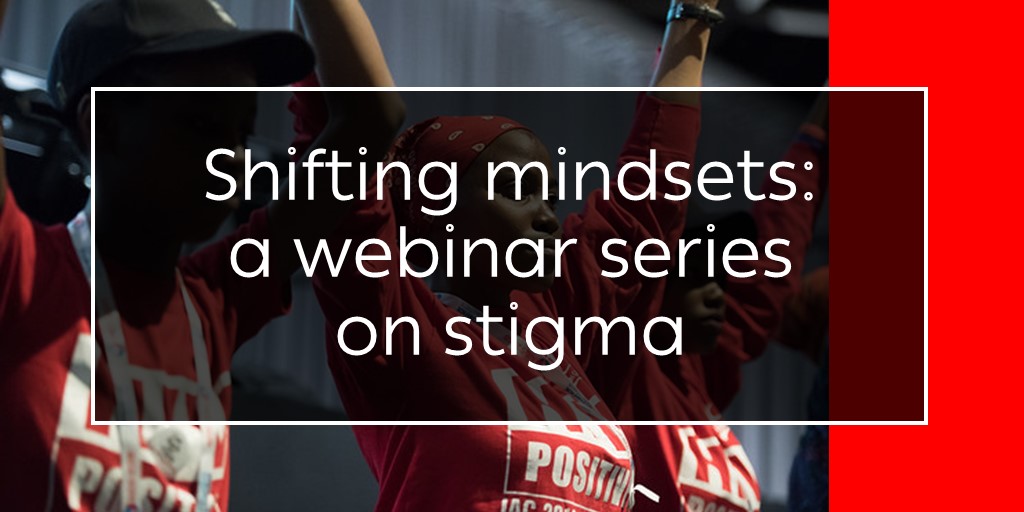 This is a short headlineLorem ipsum sit dolor
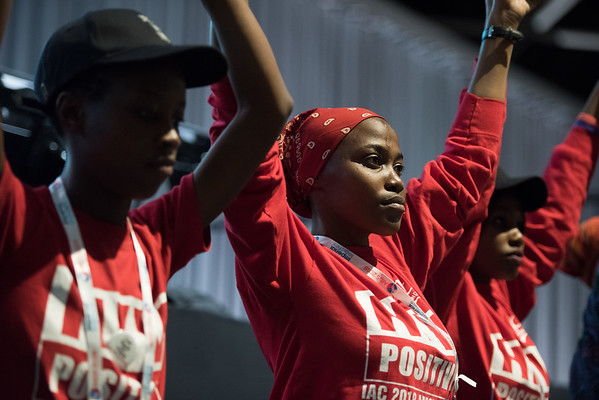 Webinar 3
Drawing on data to promote human rights and reduce HIV-related stigma and discrimination
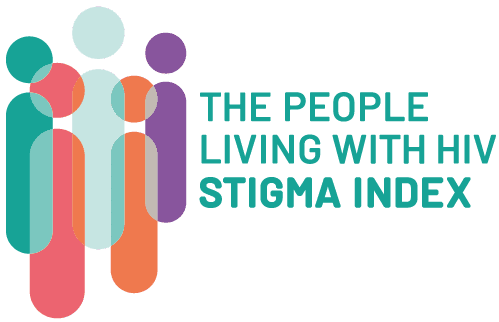 Speakers
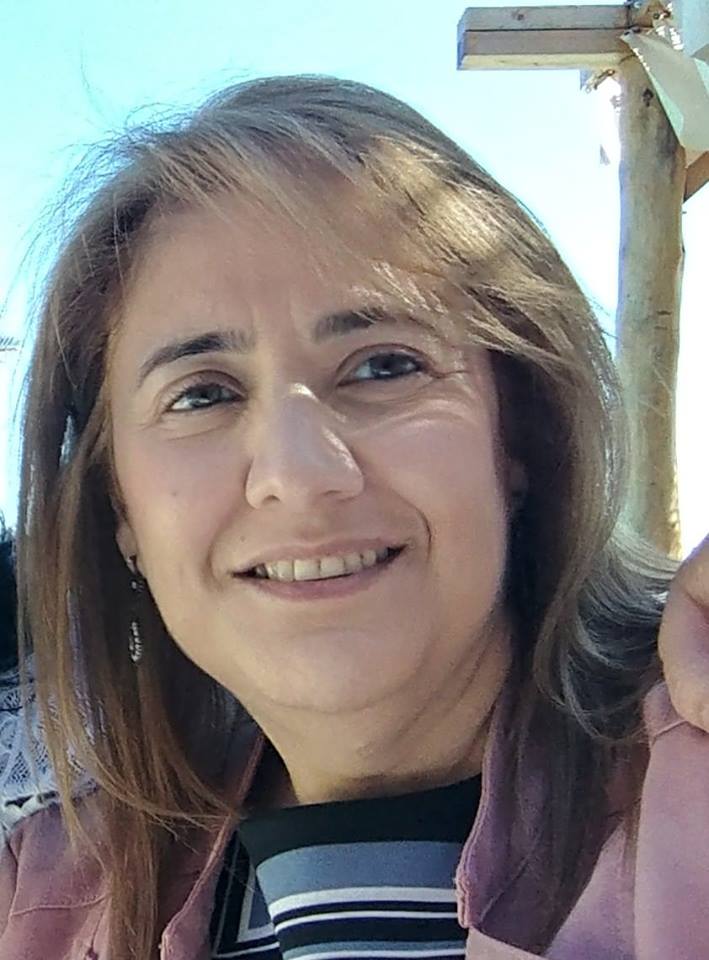 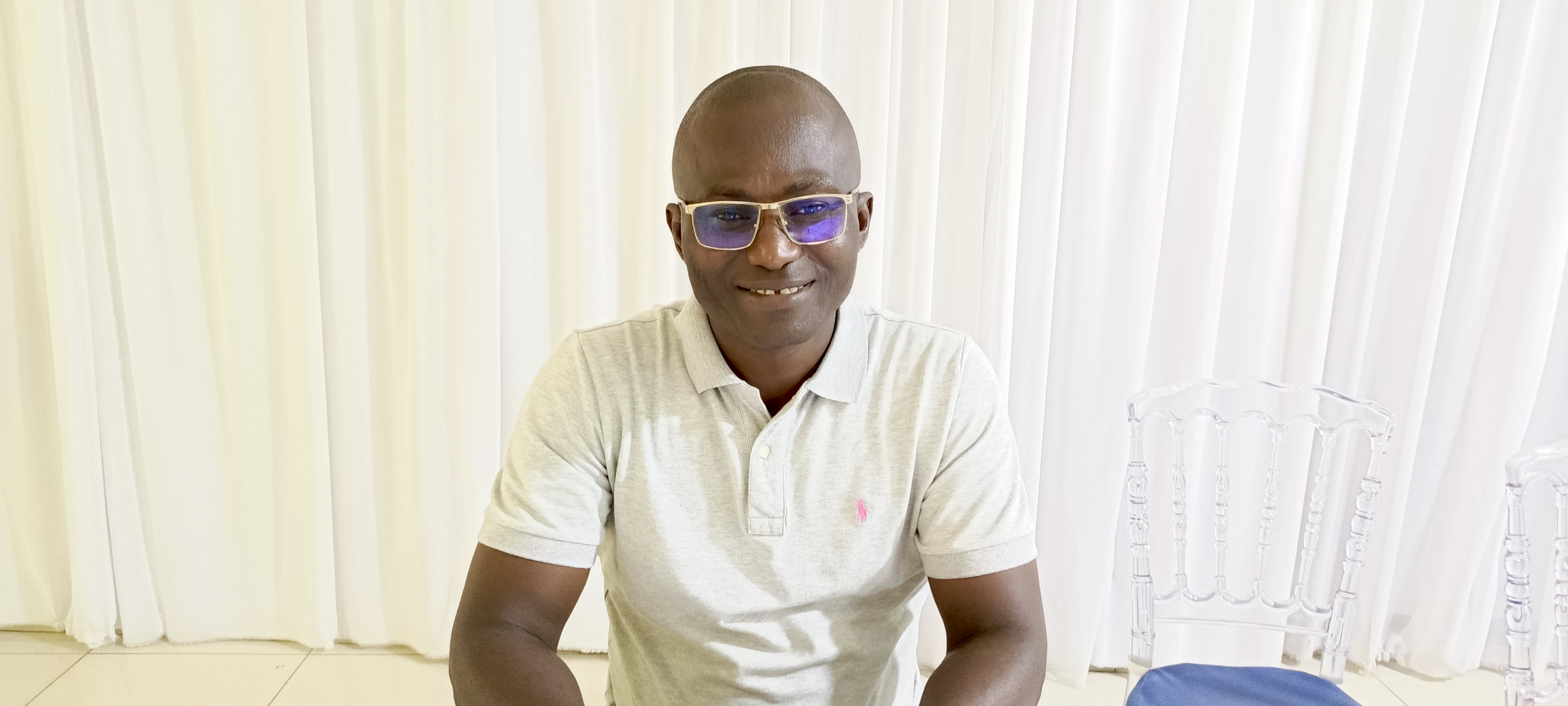 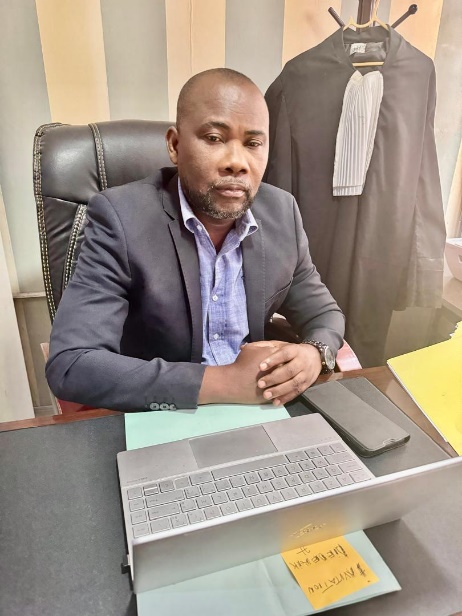 Serge Tamundele
Breaking Down Barriers
DR Congo
Taline Torikian 
MENA Rosa
Lebanon
Augustin Dokla 
RAS+
Togo
[Speaker Notes: Serge Tamundele

Serge Tamundele est Expert en Droits Humains, VIH et santé publique, actuellement consultant spécialiste populations clés et Droits Humains au programme de santé du PNUD,  précédemment il fut acteur de mise en œuvre des programmes G&DH en RDC de l’approche hub. Ensuite il a soutenu les programmes  l’initiative BDB en RDC]
Programme:
Introduction – Mehdi Karkouri
Presentation – Serge Tamundele
Video: People Living with HIV Stigma Index
Panel Discussion and Q&A 

Closing remarks – Mehdi Karkouri
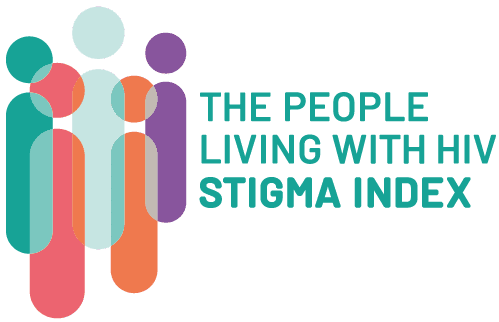 Housekeeping
Participants are muted. If you have questions, please use the Q&A box at the bottom of your screen (not the chatbox). There will be a 15-minute Q&A at the end.

Translation is available in English, French and Arabic. To access live translation, click the earth icon at the bottom of your screen and select your preferred channel. 
The recording will be available on the platform IAS+ after the webinar.
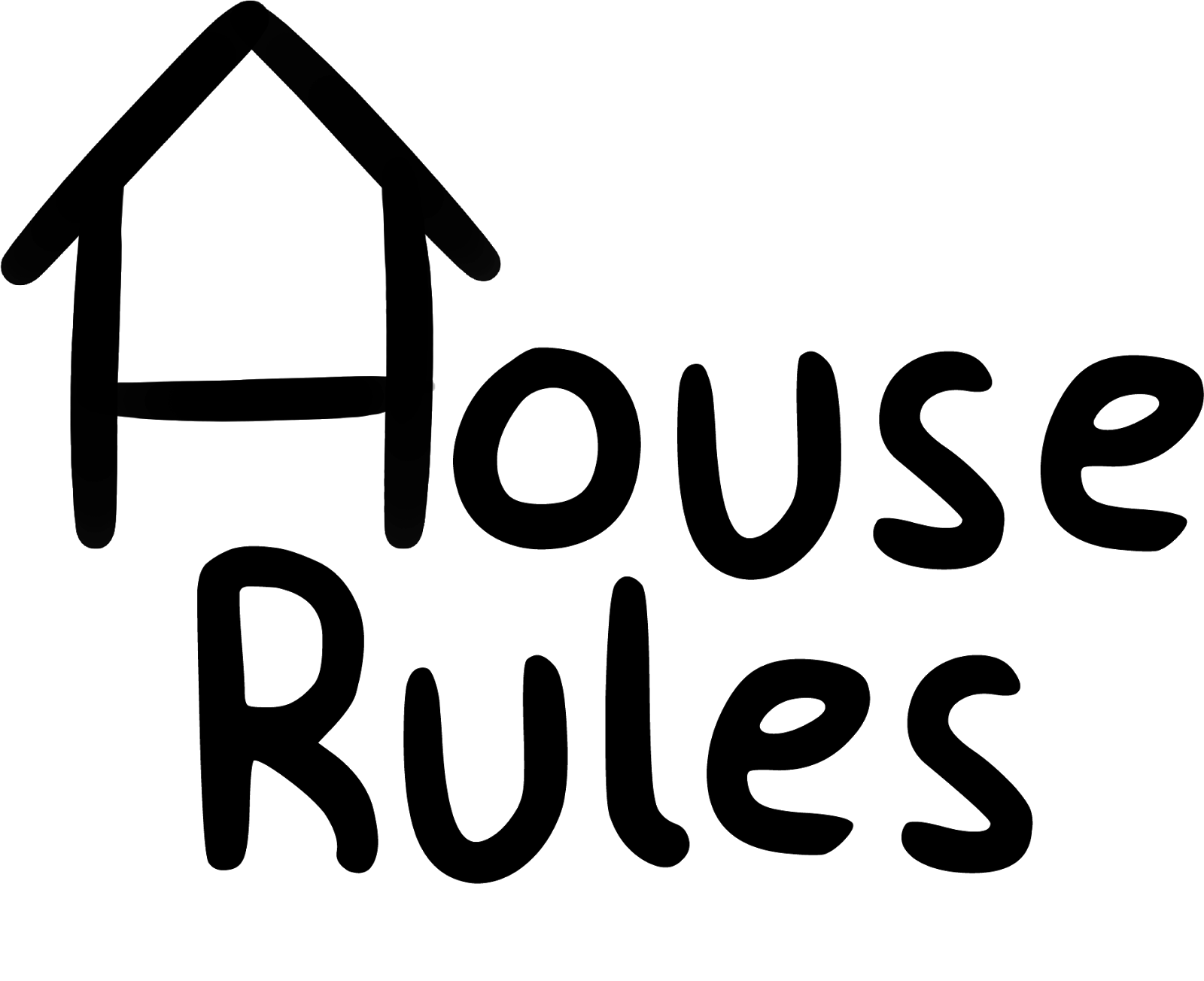 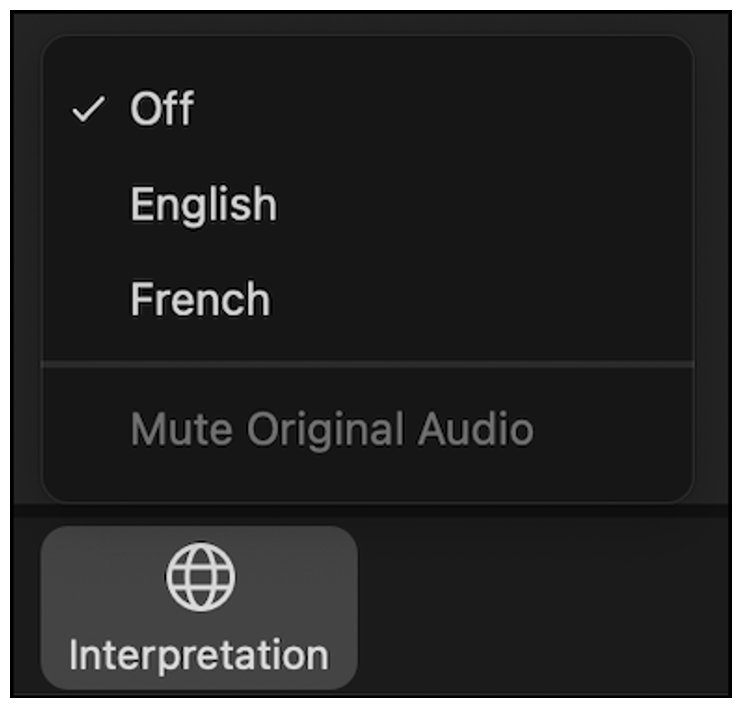 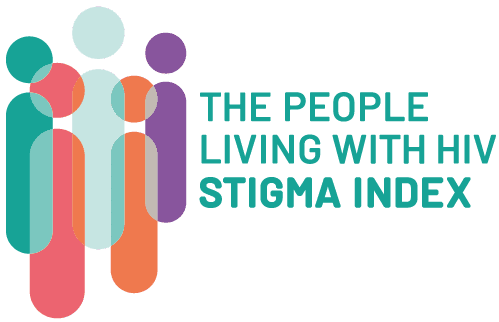 Présentation:
Mise en œuvre des programmes Genre et Droits Humains dans l’approche « hub » en RDC.
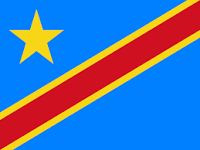 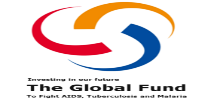 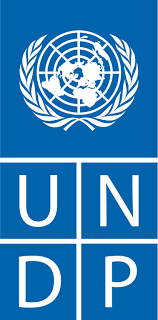 Serge Tamundele
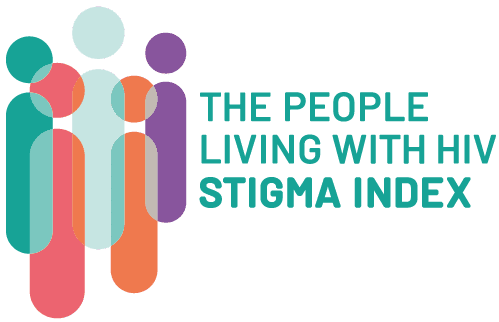 Faire tomber les barrières (BdB)
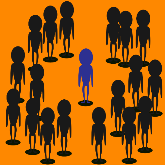 L'initiative « Lever les obstacles » du Fonds mondial est une  novatrice visant à faire face aux obstacles liés aux droits humains alimentés par certaines lois, politiques punitives, pratiques, normes sociales, inégalités  et violences frondées sur genre qui entravent l'accès aux services de lutte contre le VIH, la tuberculose et le paludisme.
Ces obstacles peuvent être maîtrisés en mettant en œuvre des programmes fondés sur des données probantes.
[Speaker Notes: Notes for interpreters – The initiative “Lever les Obstacles” is called “Breaking down Barriers” in English.]
Est-il possible d'ajouter un peu plus d'informations sur BdB ?
J'ai copié ci-dessous un paragraphe d'un rapport du BdB. Un résumé de ceci serait idéal.

Through Breaking Down Barriers, the Global Fund is providing intensive support to 20 countries2 where needs, opportunities, capacities and partnerships provide real possibilities for scale-up that will result in important gains for the health of those affected. This support has taken the forms of: (a) provision of significant additional, so called matching funds for programs to remove human rights-related barriers; (b) implementation of baseline assessments of such barriers and existing programs to reduce them; (c) multi-stakeholder meetings in country to review the baseline assessments and develop and fund jointly a comprehensive national response to the barriers; (d) support in the development of multi-year, country-owned plans or strategies to reduce human rights-related barriers to services; and (e) follow-up studies to assess impact of scale-up.
Serait-il possible d'ajouter ici une diapositive supplémentaire expliquant un peu l'histoire de BdB en RDC?
Par exemple:​​
Quand BdB a-t-elle investi pour la première fois en RDC ? ​
​
Quel a été l’objectif principal du travail de BdB en RDC ?​​
Comment cet investissement a-t-il contribué à améliorer la réponse à la stigmatisation et à la discrimination liées au VIH ?
10/8/2024
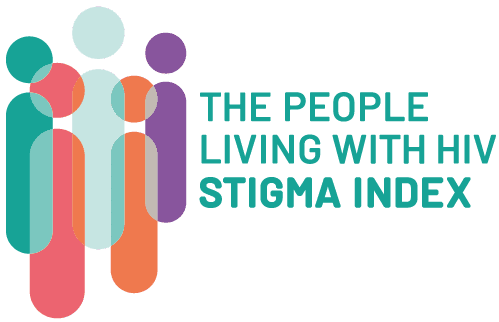 L’approche Hub
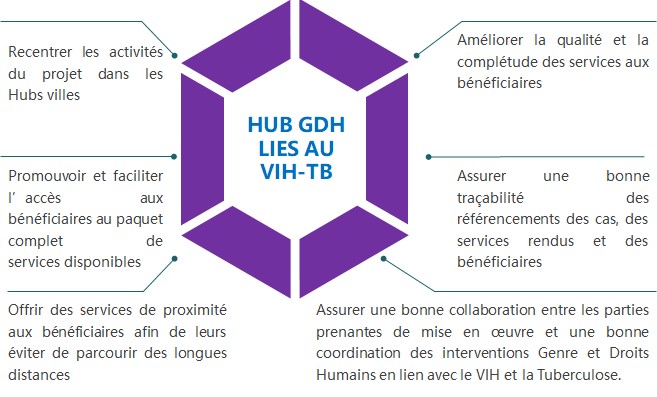 Hub: une approche opérationnelle de mise en œuvre des  interventions Genre & Droits Humains expérimentée  en RDC pour garantir l’exhaustivité des programmes dans un espace géographique limité à une ville (regroupement des ZS) au NMF 2 et 3 (GC5)
L’approche garantie la complémentarité des services et la synergie des acteurs.
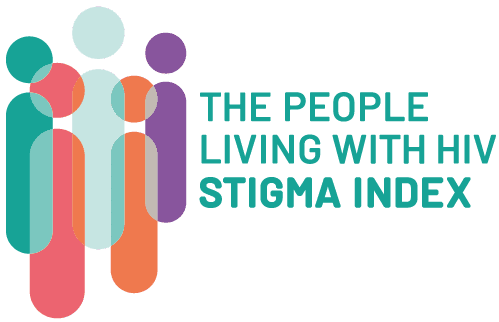 Composantes des hubs et parties prenantes
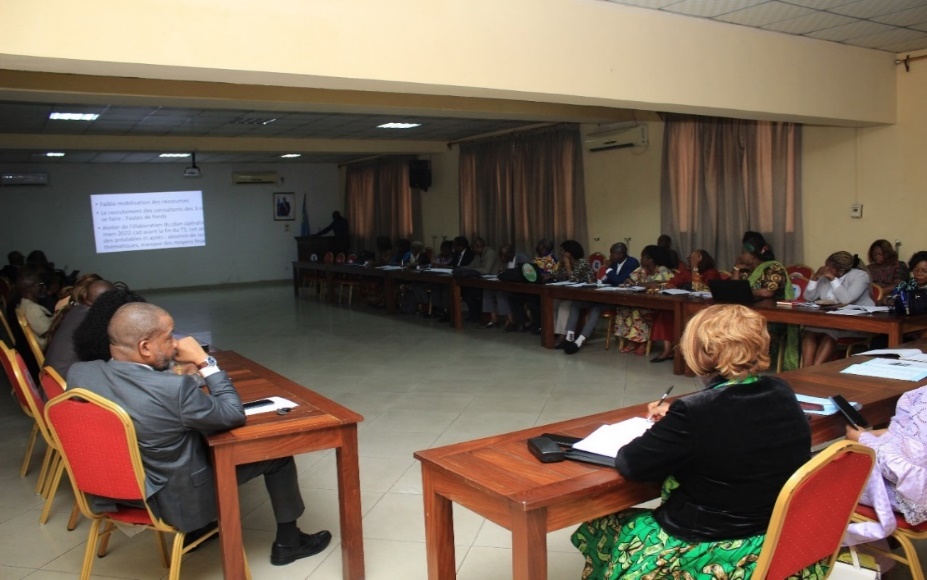 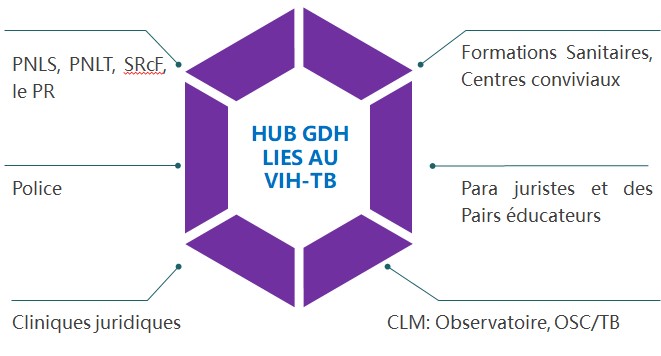 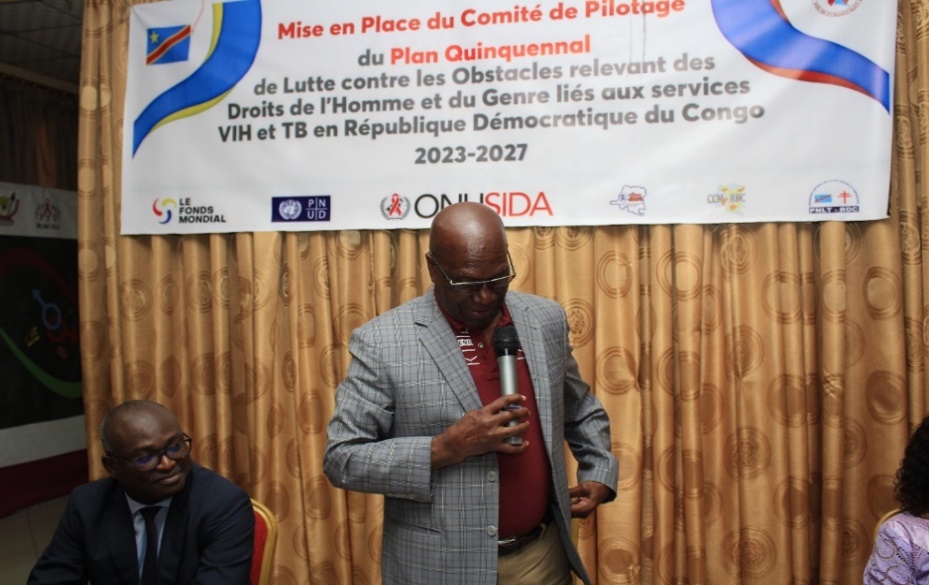 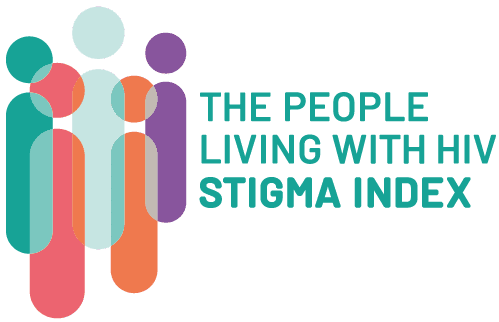 Opérationnalisation des hubs
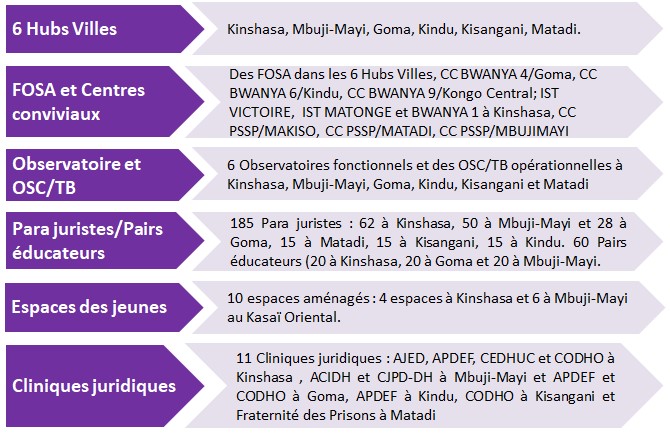 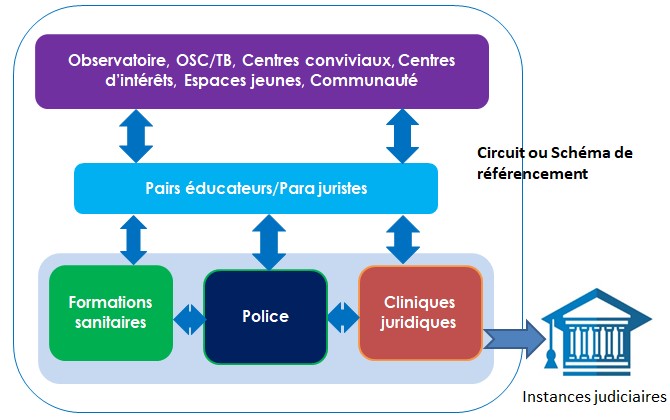 Exemple : Résultats (1)
Populations cibles 
 
Sous le NFM2, les programmes de droits humains se sont concentrés sur les survivant(e)s de violences sexuelles plutôt que sur les populations clés et vulnérables traditionnelles
CLM
Un soutien au plaidoyer, y compris au plaidoyer mené par les communautés.
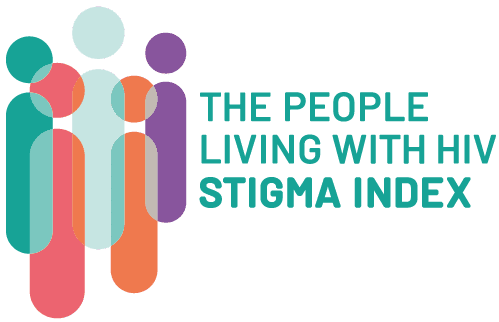 Exemple : Résultats (2)
Éducation juridique («Connaitre ses droits») et amélioration de l’accès à la Justice +++
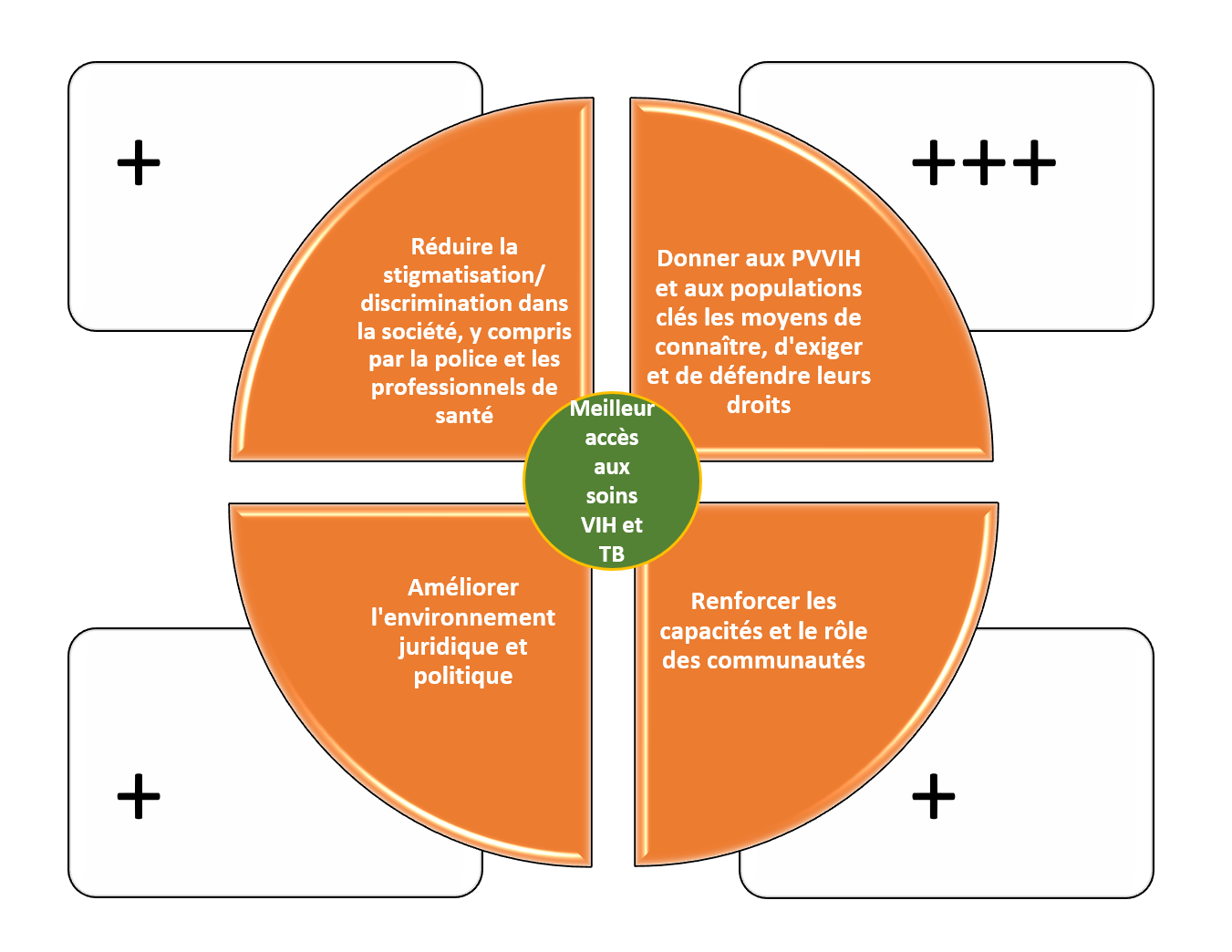 Exhaustivité des programmes mis en œuvre dans les sites Hub
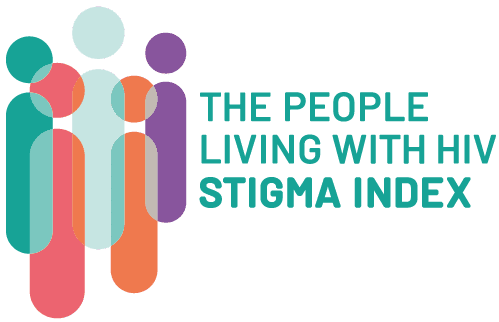 Leçons tirées
De manière générale, la mise en œuvre du paquet complet d’interventions Genre & Droits Humains dans un espace géographique bien déterminé  optimise l’accès et l’utilisation des services par les populations clés et groupes vulnérables (cibles KP, PVVIH et Patients TB) 

Une bonne coordination et communication entre les acteurs y compris les bénéficiaires (travail en synergie) 

La disponibilité d’une cartographie des populations clés et des outils intégrés 

Les populations sont mieux équipées sur leurs connaissances des droits par leurs pairs éducateurs/parajuristes
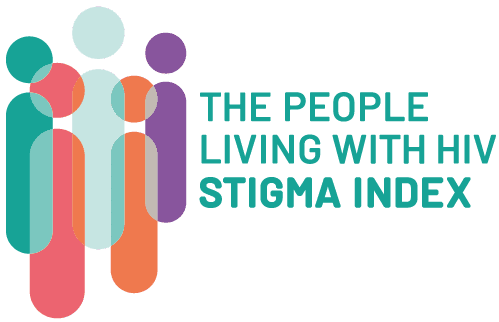 Défis/difficultés
L'approche Hub était concentrée presque exclusivement sur l’alphabétisation juridique des populations clés et vulnérables et l’accès à la Justice que dans les autres domaines d’interventions programmatiques

Retards importants dans la mise en œuvre : Les 3 premiers Hubs ont été établis en juillet 2021 ; les autres mi-2022.

Mise à l’échelle des programmes Genre & Droits Humains de l’approche hub dans d’autres villes/DPS limitée 

Difficultés majeures avec le SR en charge des Hubs, entraînant l'interruption du contrat en 2023 et des perturbations
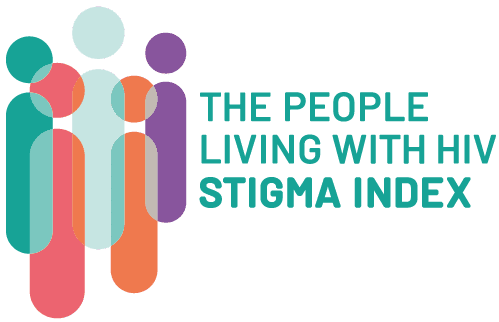 Panel
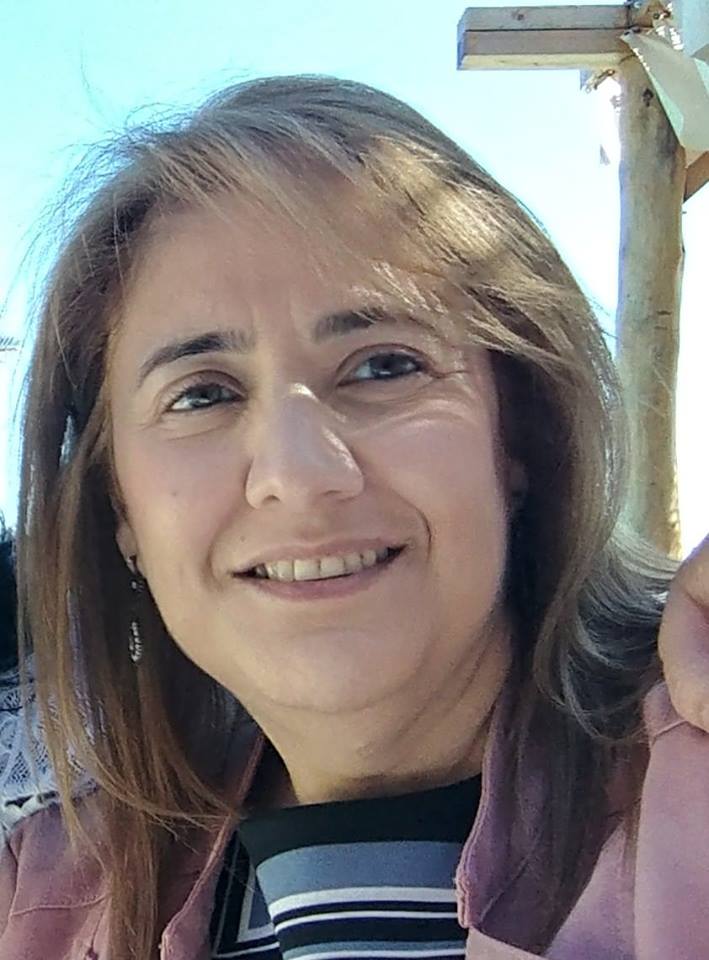 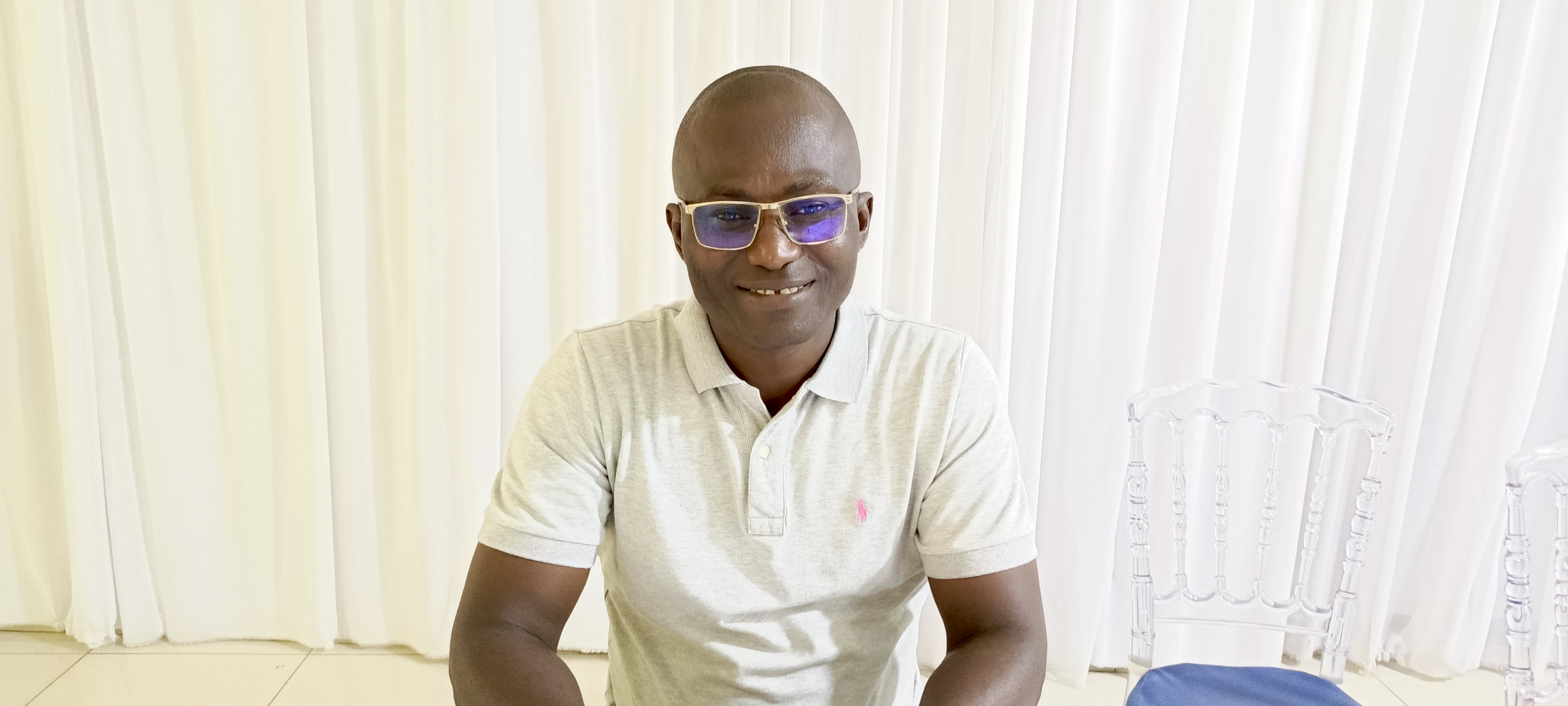 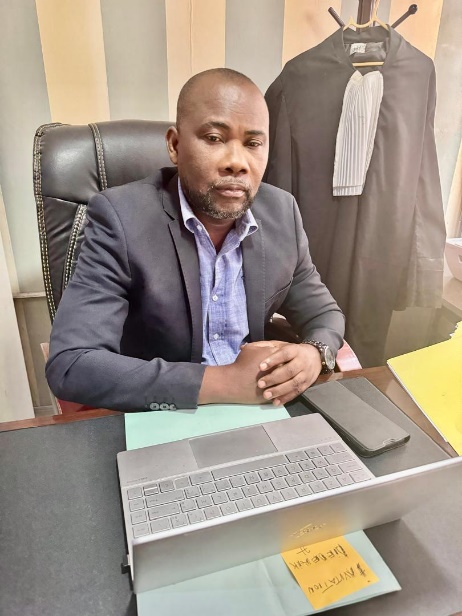 Serge Tamundele
Breaking Down Barriers
DR Congo
Taline Torikian 
MENA Rosa
Lebanon
Augustin Dokla 
RAS+
Togo
[Speaker Notes: Serge Tamundele

Serge Tamundele est Expert en Droits Humains, VIH et santé publique, actuellement consultant spécialiste populations clés et Droits Humains au programme de santé du PNUD,  précédemment il fut acteur de mise en œuvre des programmes G&DH en RDC de l’approche hub. Ensuite il a soutenu les programmes  l’initiative BDB en RDC]
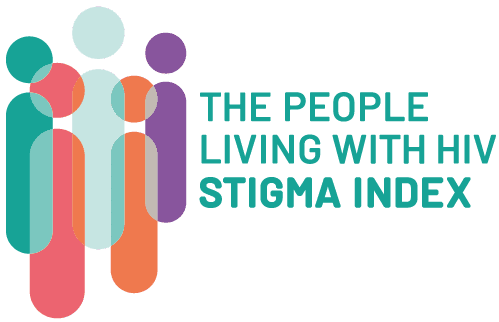 Next in the “Shifting mindsets” webinar series:

Strategies for reducing HIV-related stigma and discrimination and promoting inclusive and respectful healthcare

2 October 2024, 14:00 CET
Scan code to register!
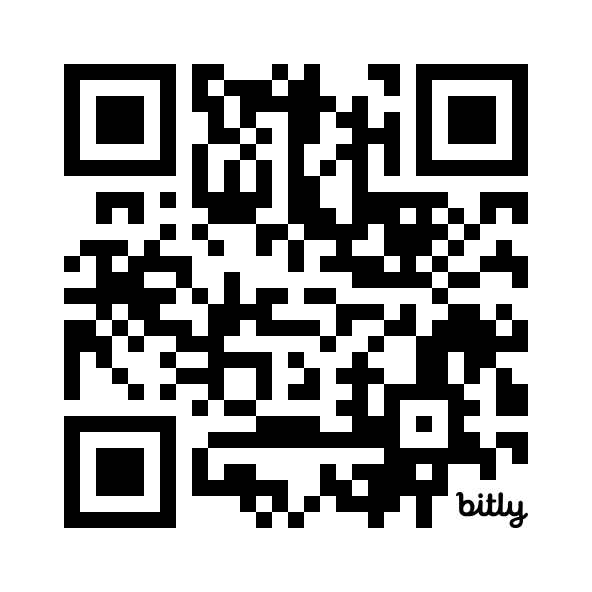 Contact: nostigma@iasociety.org
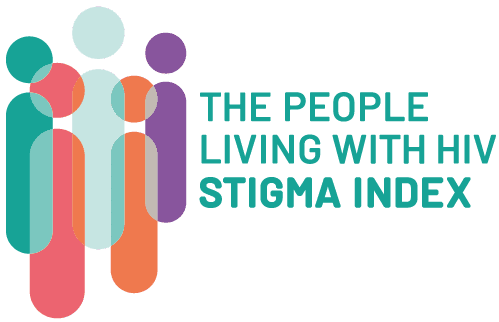 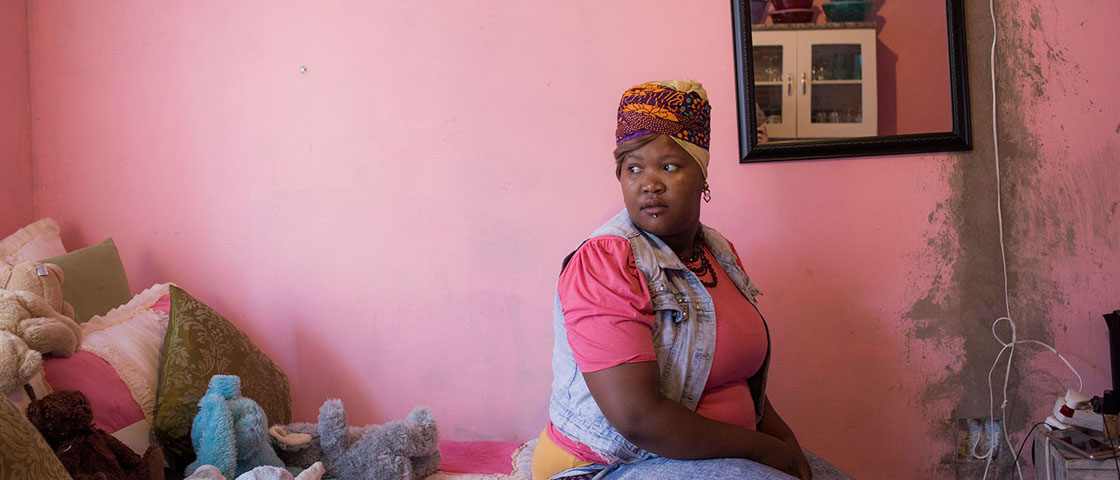 About the IAS Heart of Stigma programme:
www.iasociety.org


About the PLHIV Stigma Index: www.stigmaindex.org
Image: Sydelle Willow Smith